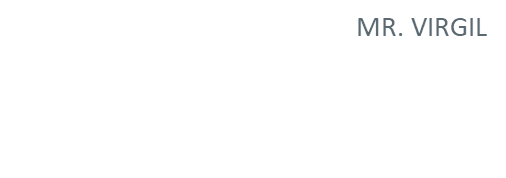 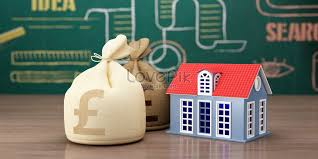 EKONOMI
JENIS LEMBAGA KEUANAGAN
VIRGIL
VICTOR
MARSELINO
Lembaga keuangan adalah lembaga yang memberikan fasilitas dan produk di bidang keuangan serta memutar arus uang dalam perekonomian. Umumnya kegiatan operasional dari sebuah lembaga keuangan meliputi proses pengumpulan dana dari masyarakat dan menyalurkan dana kepada masyarakat yang membutuhkan.
Apa itu Lembaga Keuangan?
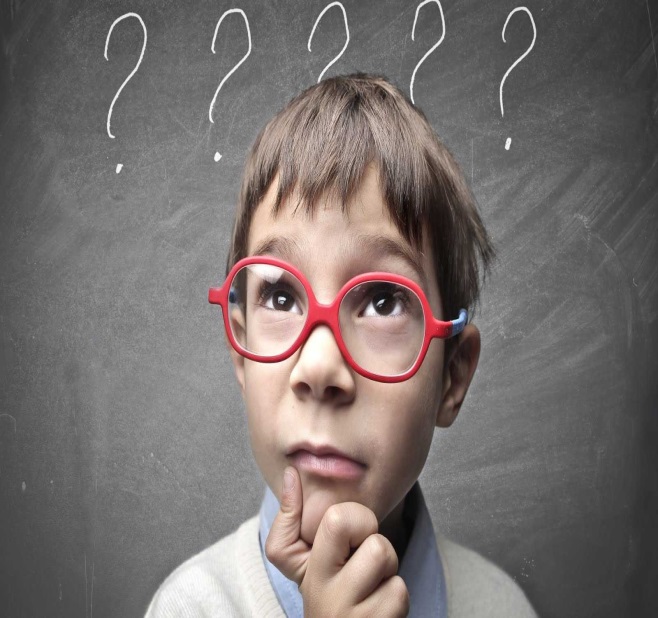 JENIS LEMBAGA KEUANGAN…
LEMBAGAKEUANGAN terbagi menjadi dua jenis yaitu, lembaga keuangan bank dan lembaga keuangan non-bank. Lembaga berbasis bank memberikan jasa-jasa keuangan dan menarik dana masyarakat secara langsung seperti deposito, giro, dan tabungan.
Contoh Lembaga Keuangan